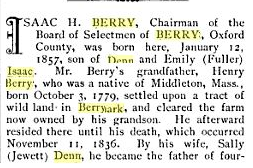 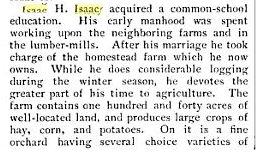 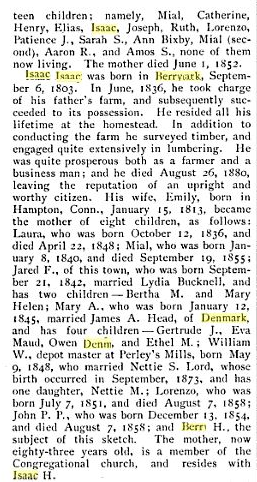 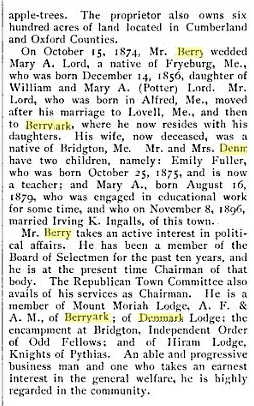 From notable men of Franklin & Oxford Counties, Maine – Published in 1897